Системы счисления
Введение
Двоичная система
Восьмеричная система
Шестнадцатеричная система
Другие системы счисления
Системы счисления
Тема 1. Введение
Определения
Система счисления – это способ записи чисел  с помощью специальных знаков – цифр.
Числа:123, 45678, 1010011, CXL
Цифры:0, 1, 2, …         I, V, X, L, …
Алфавит – это набор цифр.  {0, 1, 2, 3, 4, 5, 6, 7, 8, 9}
Типы систем счисления:
непозиционные – значение цифры не зависит от ее места (позиции) в записи числа;
позиционные – зависит…
3
Непозиционные системы
Унарная – одна цифра обозначает единицу (1 день, 1 камень, 1 баран, …)




Римская:I – 1 (палец),    V – 5 (раскрытая ладонь, 5 пальцев), 	  X – 10 (две ладони),   	L – 50, C – 100 (Centum), 	D – 500 (Demimille),   M – 1000 (Mille)
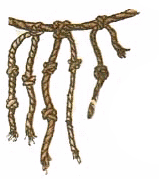 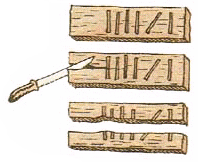 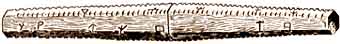 4
Римская система счисления
Правила:
(обычно) не ставят больше трех одинаковых цифр подряд
если младшая цифра (только одна!) стоит слева от старшей, она вычитается из суммы (частично непозиционная!)
Примеры:   
        MDCXLIV =
1000
+ 500
+ 100
– 10
+ 50
– 1
+ 5
= 1644
2389 = 2000   +   300   +    80    +    9
M M
CCC
LXXX
IX
2389 = M M C C C L X X X I X
5
Примеры:
3768 =
2983 =
1452 =
1999 =
6
Римская система счисления
Недостатки:
для записи больших чисел (>3999) надо вводить новые знаки-цифры (V, X, L, C, D, M)
как записать дробные числа?
как выполнять арифметические действия:       CCCLIX + CLXXIV =? 
Где используется:
 номера глав в книгах:
 обозначение веков: «Пираты XX века»
 циферблат часов
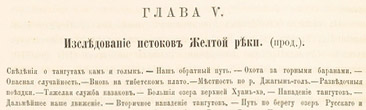 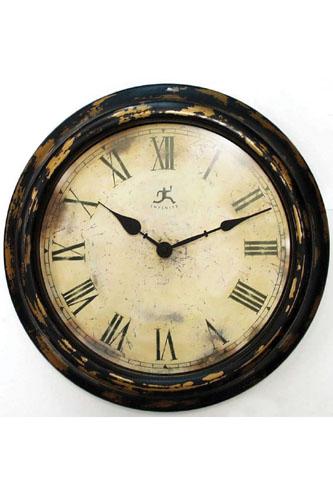 7
Славянская система счисления
алфавитная система счисления (непозиционная)
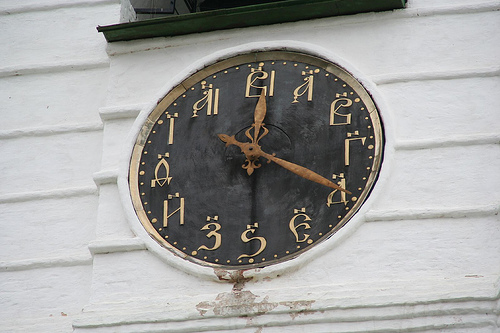 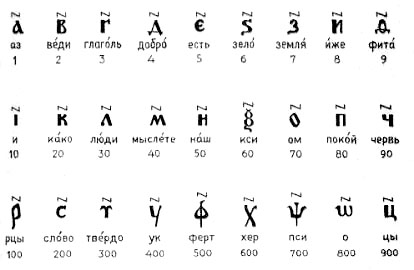 Часы Суздальского Кремля
8
сотни   десятки   единицы
Позиционные системы
Позиционная система: значение цифры определяется ее позицией в записи числа.
Десятичная система: первоначально – счет на пальцахизобретена в Индии, заимствована арабами, завезена в Европу
Алфавит: 0, 1, 2, 3, 4, 5, 6, 7, 8, 9Основание (количество цифр): 10
разряды
2    1    0
3  7  8
= 3·102 + 7·101 + 8·100
300
70
8
Другие позиционные системы:
двоичная, восьмеричная, шестнадцатеричная (информатика)
двенадцатеричная (1 фут = 12 дюймов, 1 шиллинг = 12 пенсов)
двадцатеричная (1 франк = 20 су)
шестидесятеричная (1 минута = 60 секунд, 1 час = 60 минут)
9
Системы счисления
Тема 2. Двоичная система счисления
Перевод целых чисел
2
2
2
2
2
18
8
4
2
0
9
4
2
1
0
1
1
0
0
1
Перевод целых десятичных чисел в восьмеричную, шестнадцатеричную и двоичную системы осуществляется последовательным делением десятичного числа на основание той системы, в которую оно переводится, до тех пор, пока не получится частное меньшее этого основания. Число в новой системе записывается в виде остатков деления, начиная с последнего
Двоичная система: Алфавит: 0, 1Основание (количество цифр): 2
19
19 = 100112
19     10  2
система счисления
2  10
4 3 2 1 0
разряды
= 1·24 + 0·23 + 0·22 + 1·21 + 1·20
= 16 + 2 + 1 = 19
100112
11
Перевод  дробных чисел
Перевод правильных дробей из десятичной системы счисления в двоичную, восьмеричную и шестнадцатеричную системы счисления осуществляется последовательным  умножением  этой дроби на основание той системы, в которую она переводится. При этом умножаются только дробные части. Дробь в новой системе записывается в виде целых частей произведений, начиная с первого.
Двоичная система:
0,125   102
0,12510= 0,0012
система счисления
N-k=1/NK
2-1=1/21=0.5
2-2=1/22=1/4=0.25
2  10
разряды
0   -1 -2 -3-4
= 1·2-1 + 0·2-2 + 1·2-3 + 1·2-4
= 0,5+0+0,125+0,0625=0,687510
0,10112
Примеры:
131 =
79 =
13
?
Когда двоичное число четное? делится на 8?
Примеры:
1010112 =
1101102 =
14
Метод подбора
77
10  2
наибольшая степень двойки, которая меньше или равна заданному числу
77
13
5
1
1
64
8
4
+ 1
13
5
1
77 = 64 +
+ 8 + …
+ 4 + …
Разложение по степеням двойки:
		77 = 26 + 23 + 22 + 20
77 = 126 + 025 + 024 + 123 +122 +021 + 1 20
6 5 4 3 2 1 0
разряды
77 = 10011012
15
1
2-2 =        = 0,25
22
Перевод дробных чисел
10  2
0,375 = 
      2
0,0112
0,7 = ?
0,7 = 0,101100110…
       = 0,1(0110)2
,750
0
0,75
    2
Многие дробные числа нельзя представить в виде конечных двоичных дробей.
,50
1
Для их точного хранения требуется бесконечное число разрядов.
0,5
  2
Большинство дробных чисел хранится в памяти с ошибкой.
,0
1
2  10
2 1 0 -1 -2 -3
разряды
101,0112
= 1·22 + 1·20 + 1·2-2 + 1·2-3
= 4  + 1 + 0,25 + 0,125 = 5,375
16
Примеры:
0,625 =
3,875 =
17
0
2
Арифметические операции
сложение
вычитание
0+0=0  0+1=1
1+0=1  1+1=102
1 + 1 + 1 = 112
0-0=0  1-1=0
1-0=1  102-1=1
перенос
заем







0   1    1  102
0  102
1 0 1 1 02
+ 1 1 1 0 1 12
1 0 0 0 1 0 12
–       1 1 0 1 12
1
0
1
0
1
0
1
0
1
0
0
0
1
2
18
1011012
+ 111112
101112
+1011102
1110112
+ 110112
1110112
+ 100112
Примеры:
19
1011012
– 111112
110112
–1101012
1101012
– 110112
1100112
– 101012
Примеры:
20
1
2
Арифметические операции
умножение
деление
1 0 1 0 12
–    1 1 12
1 1 12
1 0 1 0 12
       1 0 12
1
1 1 12
– 1 1 12
1 0 1 0 12
+ 1 0 1 0 12
0
1 1 0 1 0 0 12
21
Плюсы и минусы двоичной системы
нужны технические устройства только с двумя устойчивыми состояниями (есть ток — нет тока, намагничен — не намагничен и т.п.); 
надежность и помехоустойчивость двоичных кодов;
выполнение операций с двоичными числами для компьютера намного проще, чем с десятичными.
простые десятичные числа записываются в виде бесконечных двоичных дробей;
двоичные числа имеют много разрядов;
запись числа в двоичной системе однородна, то есть содержит только нули и единицы; поэтому человеку сложно ее воспринимать.
22
!
Запись числа в BCD не совпадает с двоичной!
Двоично-десятичная система
BCD = binary coded decimals (десятичные цифры в       двоичном коде)
10  BCD
9024,19 = 1001 0000 0010 0100, 0001 1001BCD
9       0       2       4   ,    1       9
BCD  10
1 0101 0011, 0111 1BCD = 0001 0101 0011, 0111 1000 BCD = 153,78
10101,1 BCD  = 15,8
10101,1 2      = 16 + 4 + 1 + 0,5 = 21,5
23
Системы счисления
Тема 3. Восьмеричная система счисления
8
8
8
96
0
12
0
8
4
1
1
4
Восьмеричная система
Основание (количество цифр): 8
Алфавит: 0, 1, 2, 3, 4, 5, 6, 7
10  8
100
100 = 1448
система счисления
8  10
2 1 0
разряды
1448
= 1·82 + 4·81 + 4·80
= 64 + 32 + 4 = 100
25
Примеры:
134 =
75 =
1348 =
758 =
26
Таблица восьмеричных чисел
27
!
Каждая восьмеричная цифра может быть   записана как три двоичных (триада)!
Перевод в двоичную и обратно
10
трудоемко
2 действия
8
2
8 = 23
17258 =
001
111
010
1012
{
{
{
{
1      7      2      5
28
Примеры:
34678 =
21488 =
73528 =
12318 =
29
Перевод из двоичной системы
10010111011112
Шаг 1. Разбить на триады, начиная справа:
001 001 011 101 1112
Шаг 2. Каждую триаду записать одной             восьмеричной цифрой:
001 001 011 101 1112
1
1
3
5
7
Ответ:  10010111011112 = 113578
30
Примеры:
1011010100102 =
111111010112 =
11010110102 =
31
Арифметические операции
сложение
1 в перенос



1 5 68 
+   6 6 28
6 + 2 = 8 = 8 + 0
5 + 6 + 1 = 12 = 8 + 4
1 + 6 + 1 = 8 = 8 + 0
1 в перенос
1
0
4
08
1 в перенос
32
3 5 38 
+   7 3 68
1 3 5 38 
+   7 7 78
Пример
33
Арифметические операции
вычитание
заем


4 5 68 
–   2 7 78
(6 + 8) – 7 = 7 
(5 – 1 + 8) – 7 = 5
(4 – 1) – 2 = 1
заем
1
5
78
34
1 5 68 
–    6 6 28
1 1 5 68 
–    6 6 28
Примеры
35
Системы счисления
Тема 4. Шестнадцатеричная системы счисления
16
16
96
6
0
11
0
6
Шестнадцатеричная система
Основание (количество цифр): 16
Алфавит: 0, 1, 2, 3, 4, 5, 6, 7, 8, 9,
A,10
B,11
C,12
D,13
E,14
F 15
10  16
107
107 = 6B16
B
система счисления
16  10
C
2  1 0
разряды
1C516
= 1·162 + 12·161 + 5·160
= 256 + 192 + 5 = 453
37
Примеры:
171 =
1BC16 =
206 =
22B16 =
38
Таблица шестнадцатеричных чисел
39
!
Каждая шестнадцатеричная цифра может быть   записана как четыре двоичных (тетрада)!
Перевод в двоичную систему
10
трудоемко
2 действия
16
2
16 = 24
7F1A16 =
0111
1111
0001
10102
{
{
{
{
7        F        1        A
40
Примеры:
C73B16 =
2FE116 =
41
Перевод из двоичной системы
10010111011112
Шаг 1. Разбить на тетрады, начиная справа:
0001 0010 1110 11112
Шаг 2. Каждую тетраду записать одной             шестнадцатеричной цифрой:
0001 0010 1110 11112
1
2
E
F
Ответ:  10010111011112 = 12EF16
42
Примеры:
10101011010101102 =
1111001101111101012 =
1101101101011111102 =
43
Перевод в восьмеричную и обратно
трудоемко
10
16
8
2
Шаг 1. Перевести в двоичную систему:
3DEA16 =
11 1101 1110 10102
Шаг 2. Разбить на триады:
011 110 111 101 0102
Шаг 3. Триада – одна восьмеричная цифра:
3DEA16 = 367528
44
Примеры:
A3516 =
7658 =
45
Арифметические операции
сложение


A 5 B16
+   C 7 E16
10  5  11
+  12  7  14
1 6 D 916
1
6
13
9
1 в перенос
11+14=25=16+9
5+7+1=13=D16
10+12=22=16+6
1 в перенос
46
Пример:
С В А16
+   A 5 916
47
Арифметические операции
заем
вычитание


С 5 B16
–   A 7 E16
12  5  11
–  10  7  14
1 D D16
1
13
13
заем
(11+16)–14=13=D16
(5 – 1)+16 – 7=13=D16
(12 – 1) – 10 = 1
48
Пример:
1 В А16
–   A 5 916
49
Системы счисления
Тема 5. Другие системы счисления
Троичная уравновешенная система
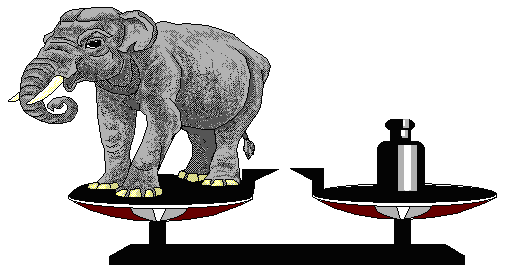 Задача Баше:
Найти такой набор из 4 гирь, чтобы с их помощью на чашечках равноплечных весов можно было взвесить груз массой от 1 до 40 кг включительно. Гири можно располагать на любой чашке весов.
51
!
Троичная система!
Троичная уравновешенная система
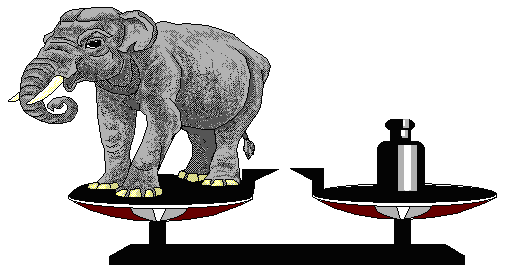 + 1	гиря справа
   0	гиря снята
– 1	гиря слева
Веса гирь:
1 кг, 3 кг, 9 кг, 27 кг
Пример:
27 кг + 9 кг + 3 кг + 1 кг = 40 кг
   1     1    1    13ур =
Реализация:
ЭВМ «Сетунь», Н.П. Брусенцов (1958)
50 промышленных образцов
40
52